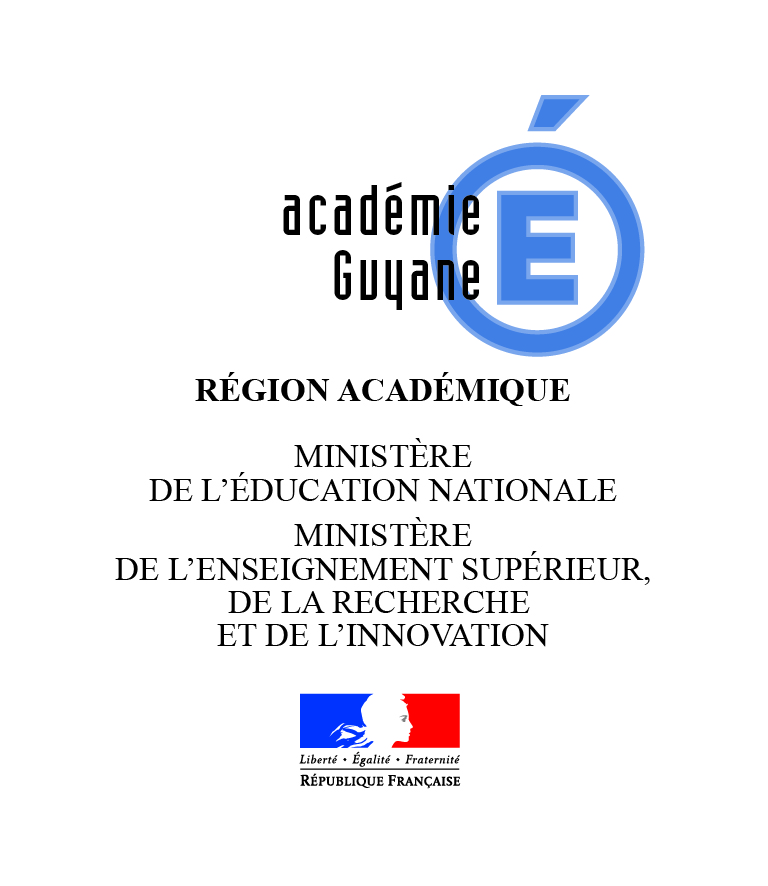 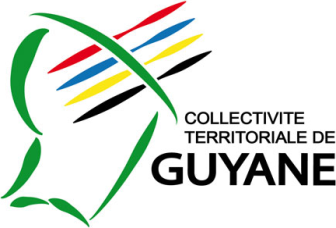 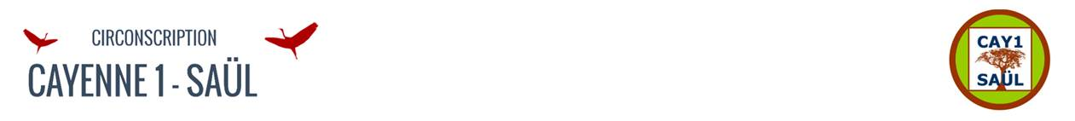 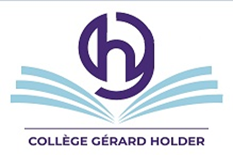 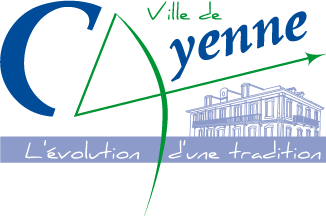 Comité de Pilotage du Réseau d’éducation Prioritaire
Mardi 07 Mars 2023
de 8h30 à 10h00
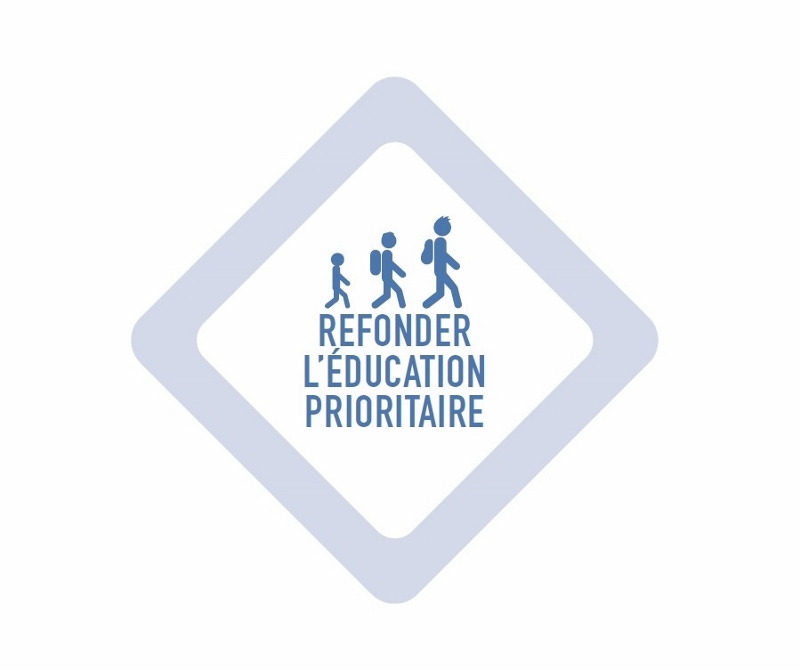 Coordonnatrice REP+ : Madame HO WEN SZE Nora
1
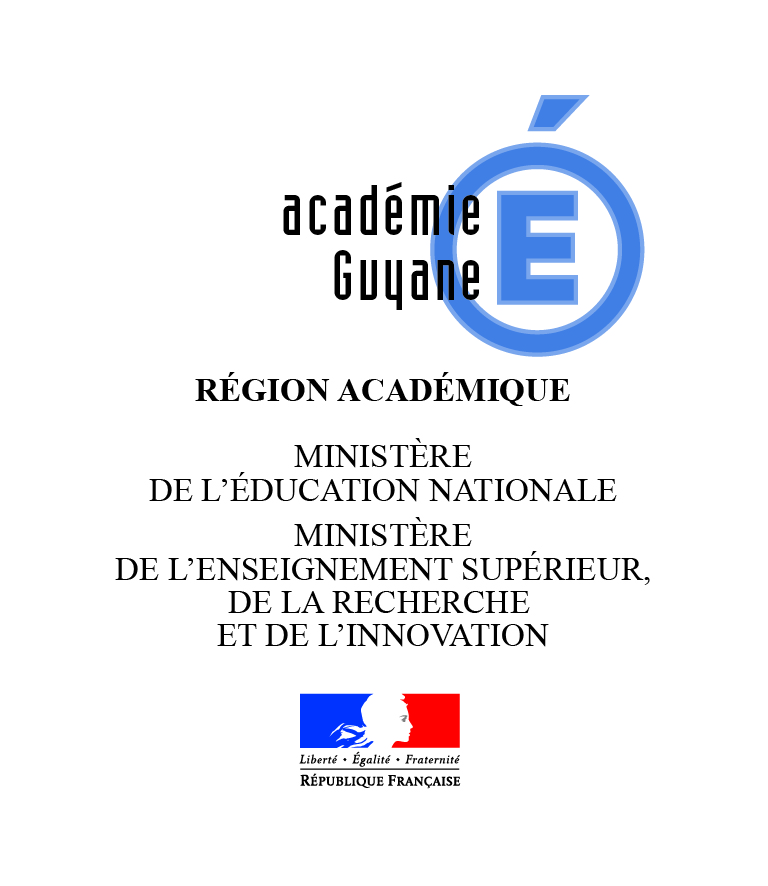 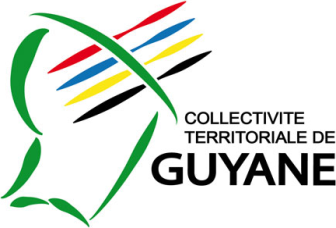 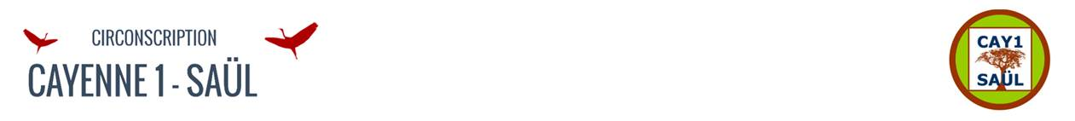 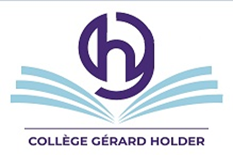 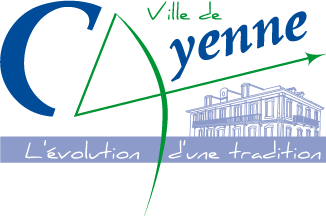 Comité de Pilotage – collège HOLDER
ORDRE DU JOUR
Présentation du réseau
Bilan des actions engagées
Perspectives 2023-2024
Moyens
Questions diverses
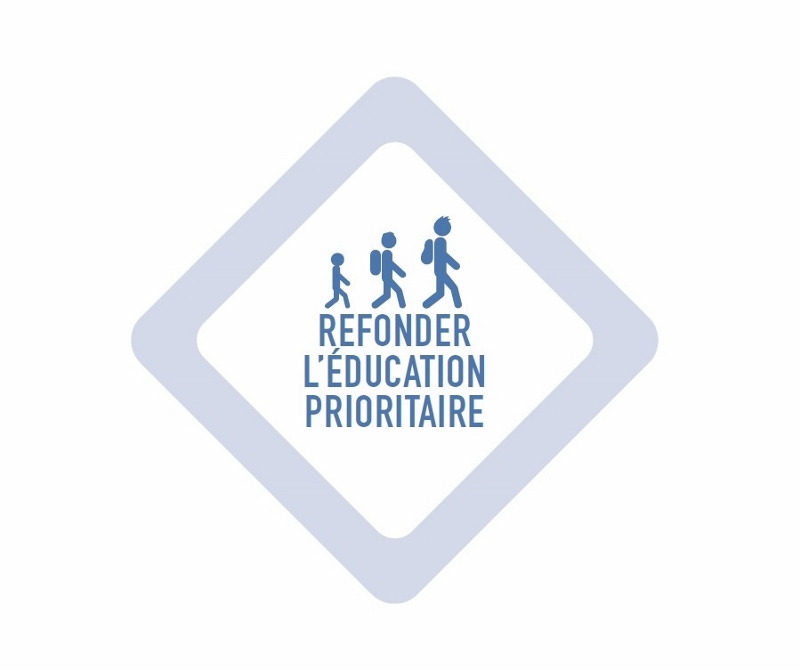 Coordonnatrice REP+ : Madame HO WEN SZE Nora
2
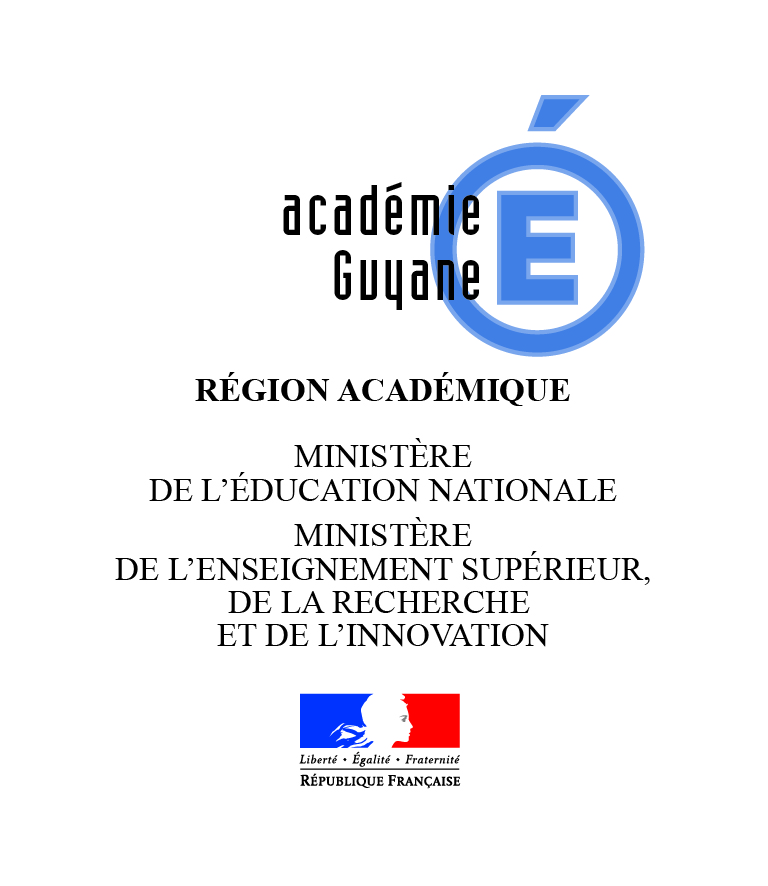 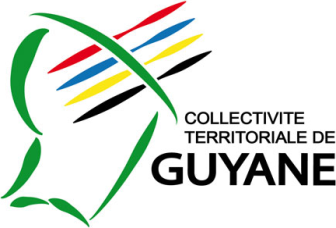 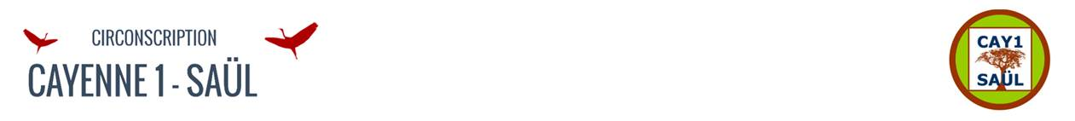 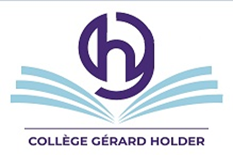 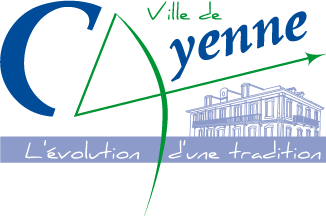 Comité de Pilotage – collège HOLDER
Présentation du réseau
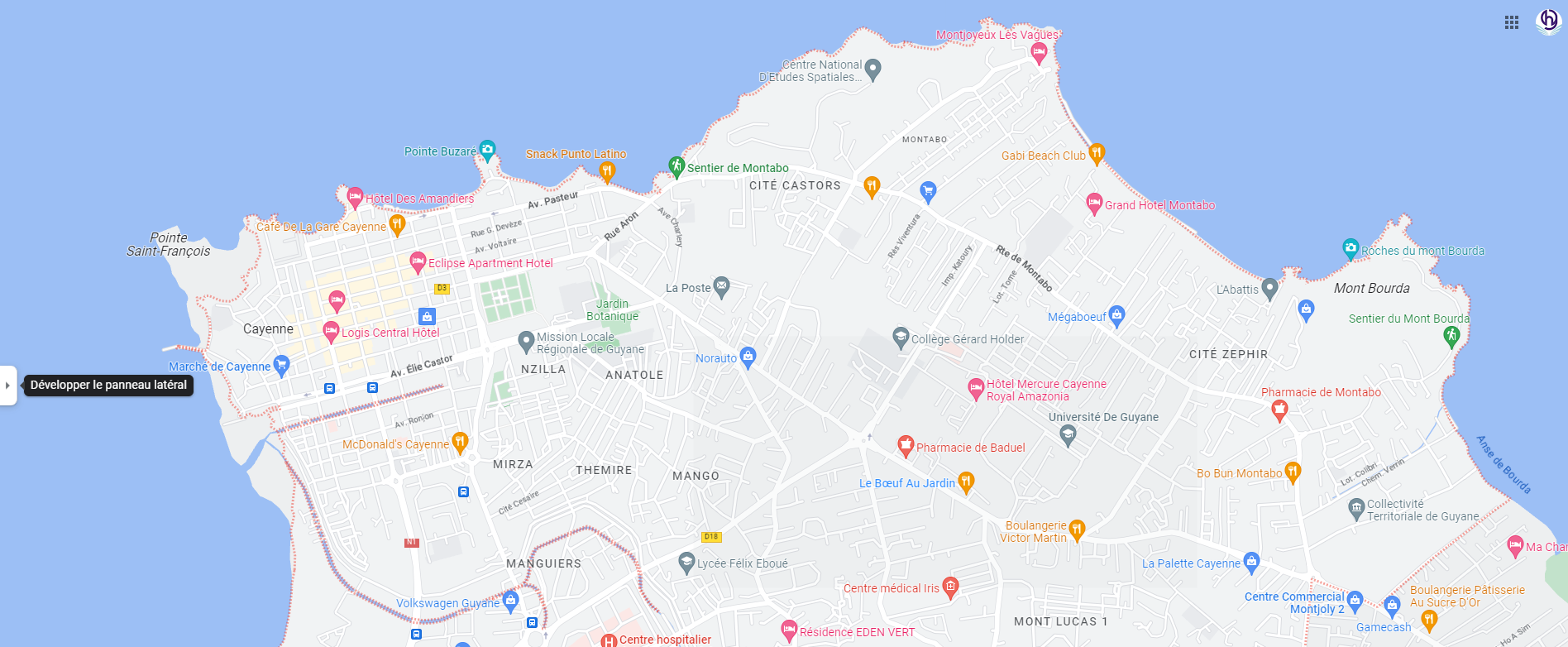 Jean MACÉ
BERNUDE & D’ABREU
Henri AGARANDE
Gérard HOLDER
PHINERA HORTH
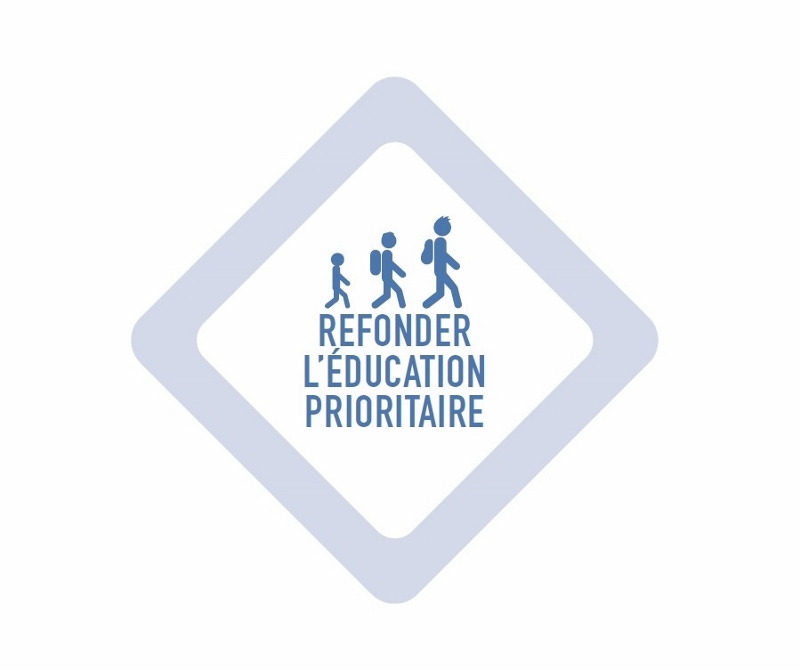 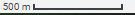 Coordonnatrice REP+ : Madame HO WEN SZE Nora
3
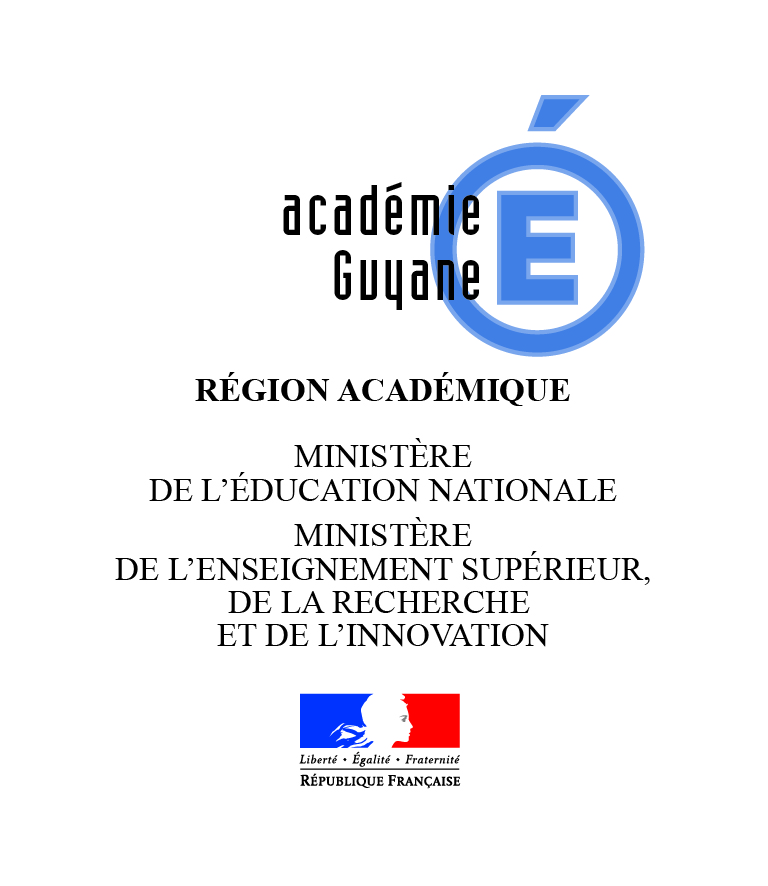 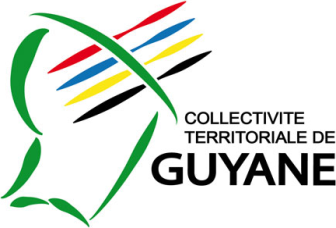 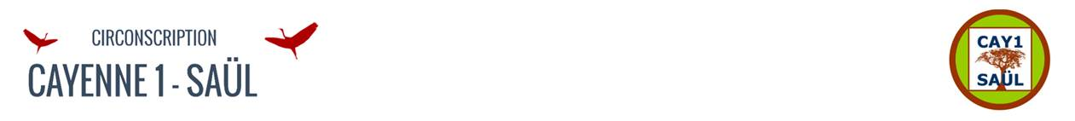 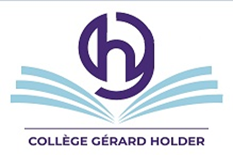 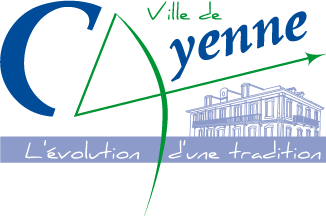 Comité de Pilotage – collège HOLDER
Présentation du réseau
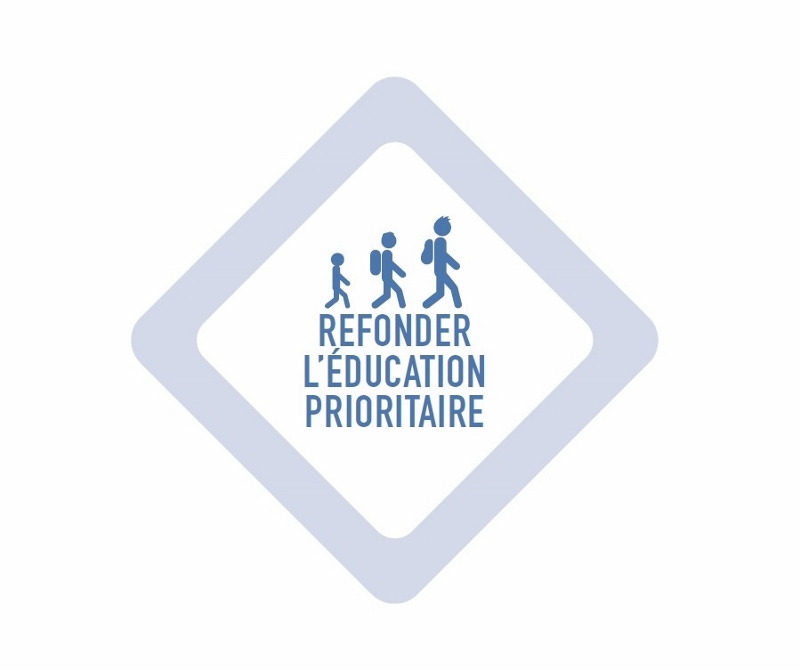 Collège Gérard HOLDER au 06/03/2023 = 58 divisions et 1. 283 élèves (310 sixièmes)
Coordonnatrice REP+ : Madame HO WEN SZE Nora
4
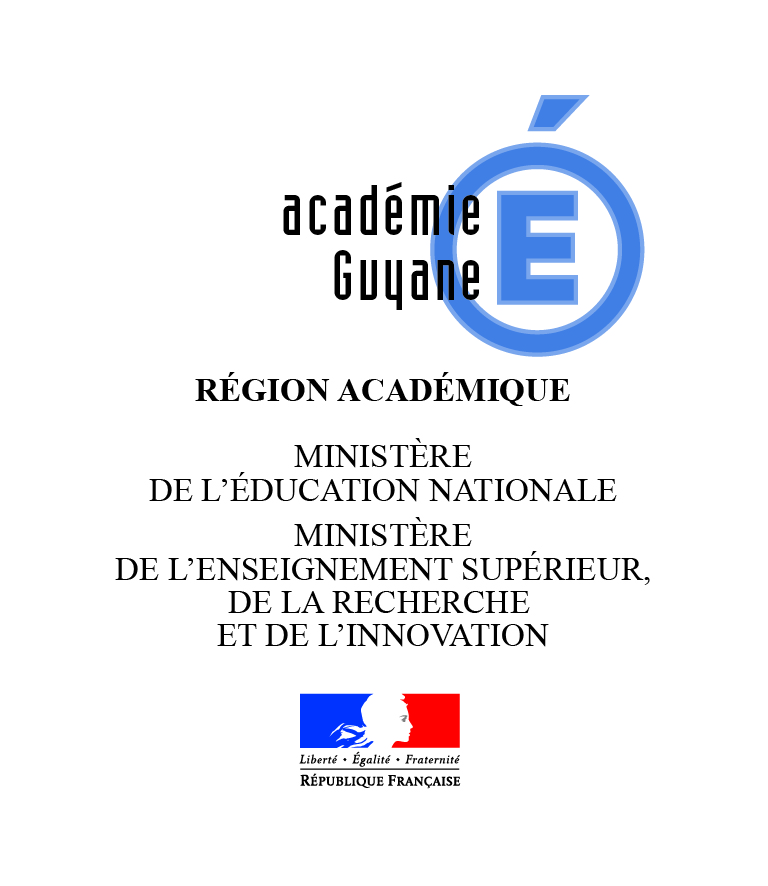 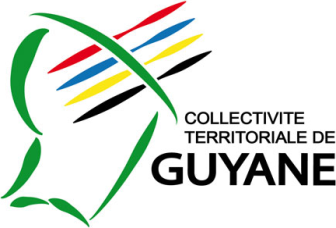 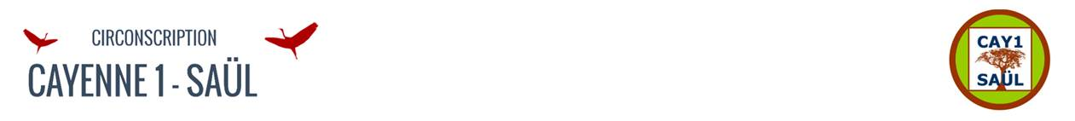 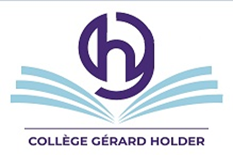 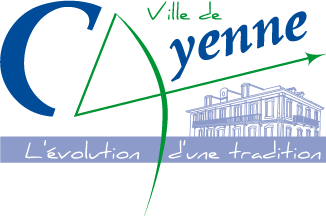 Comité de Pilotage – collège HOLDER
II.       Bilan des actions engagées
a)	Participation commune aux projets du 1er degré
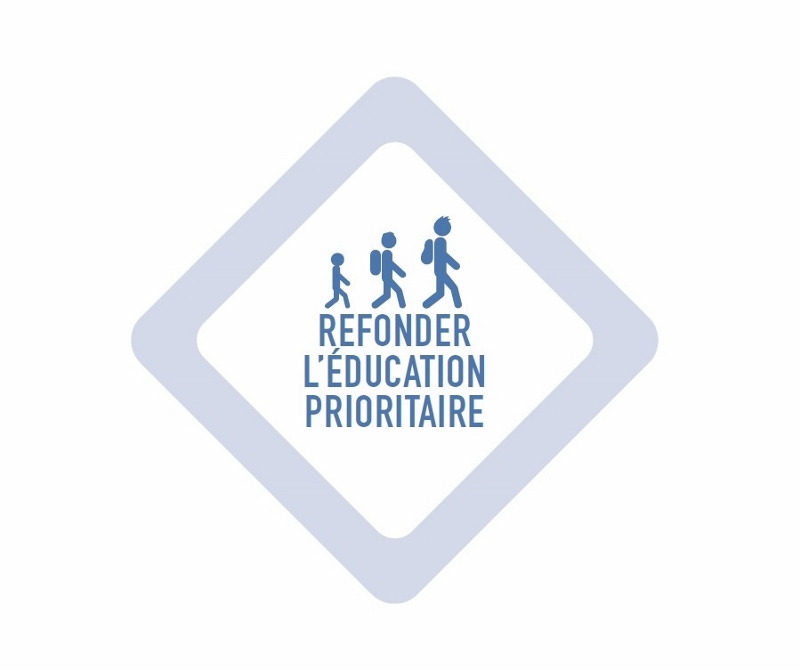 Coordonnatrice REP+ : Madame HO WEN SZE Nora
5
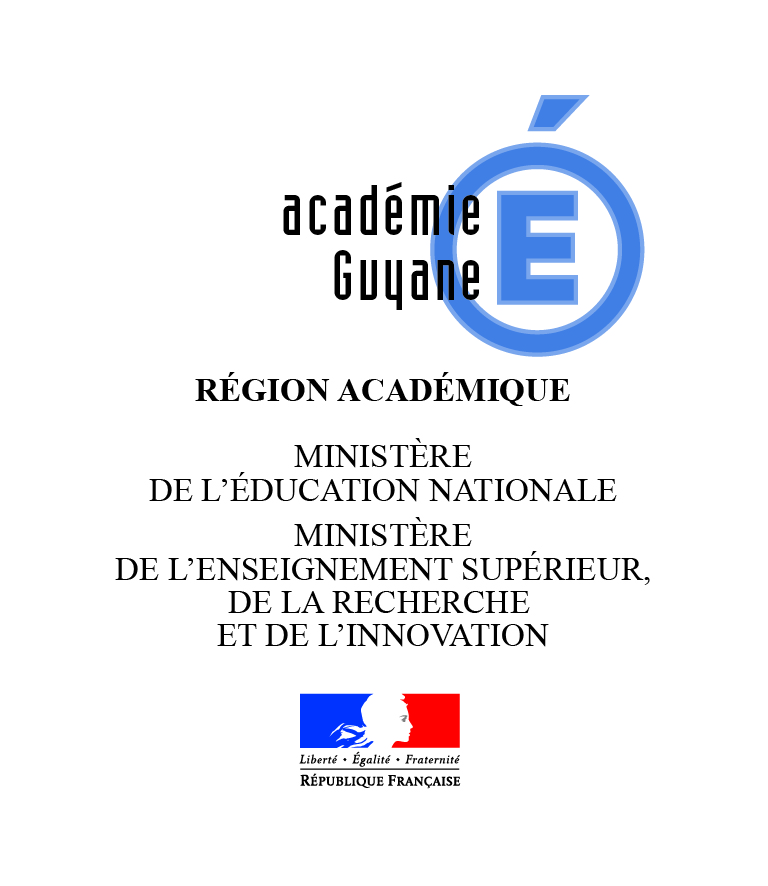 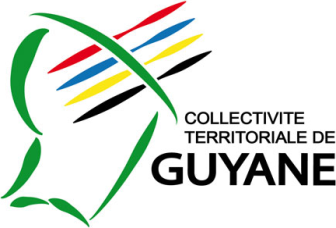 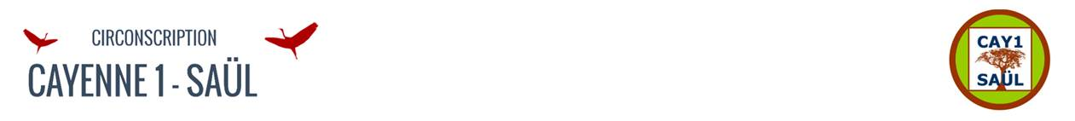 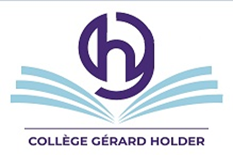 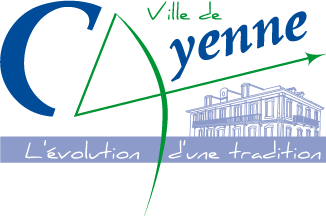 Comité de Pilotage – collège HOLDER
II.       Bilan des actions engagées
a)	Participation commune aux projets du 1er degré
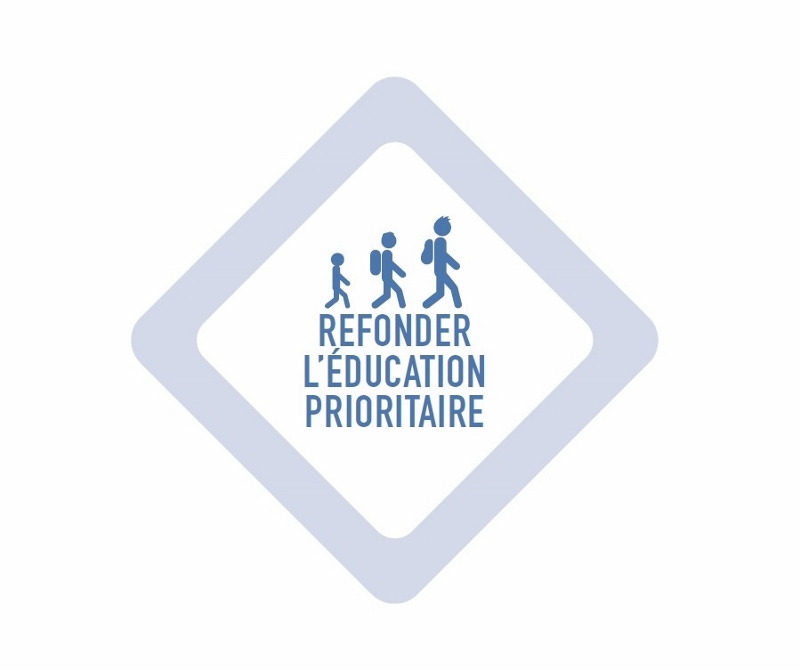 Coordonnatrice REP+ : Madame HO WEN SZE Nora
6
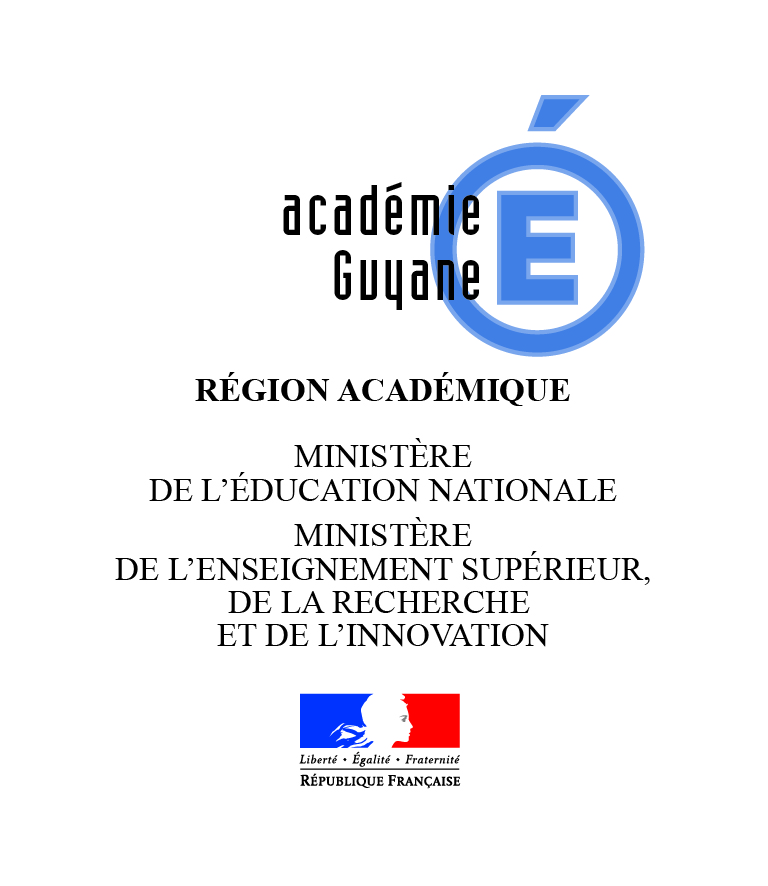 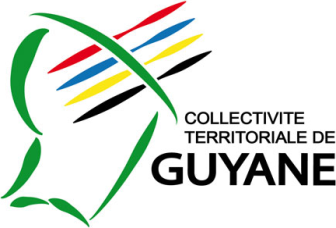 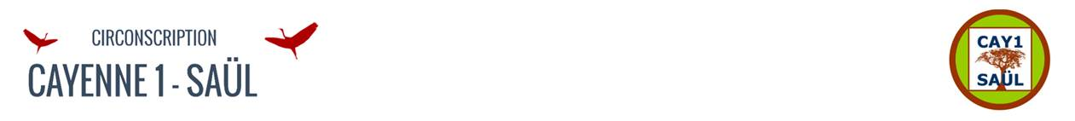 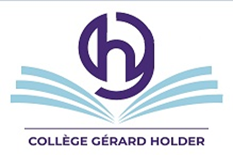 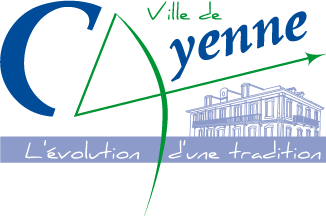 Comité de Pilotage – collège HOLDER
II.       Bilan des actions engagées
a)	Participation commune aux projets du 1er degré
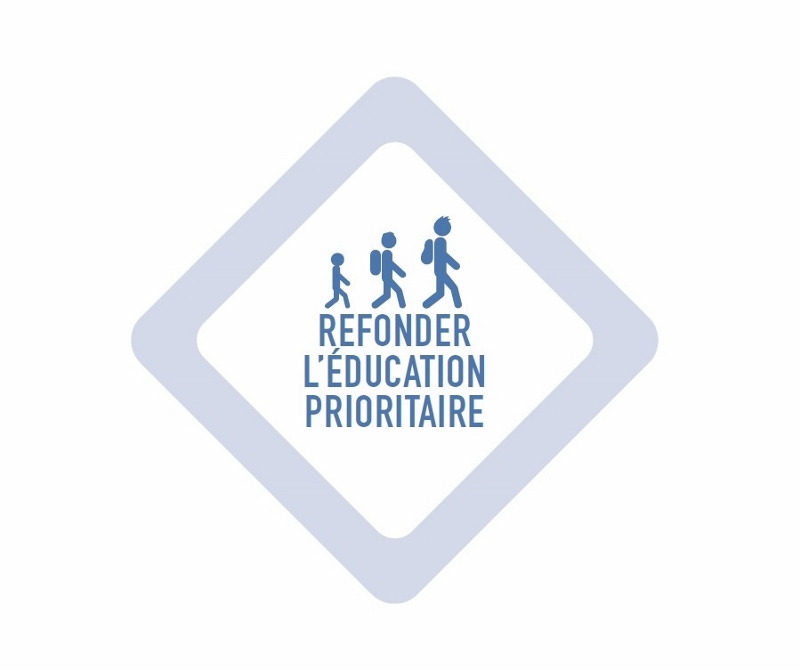 Coordonnatrice REP+ : Madame HO WEN SZE Nora
7
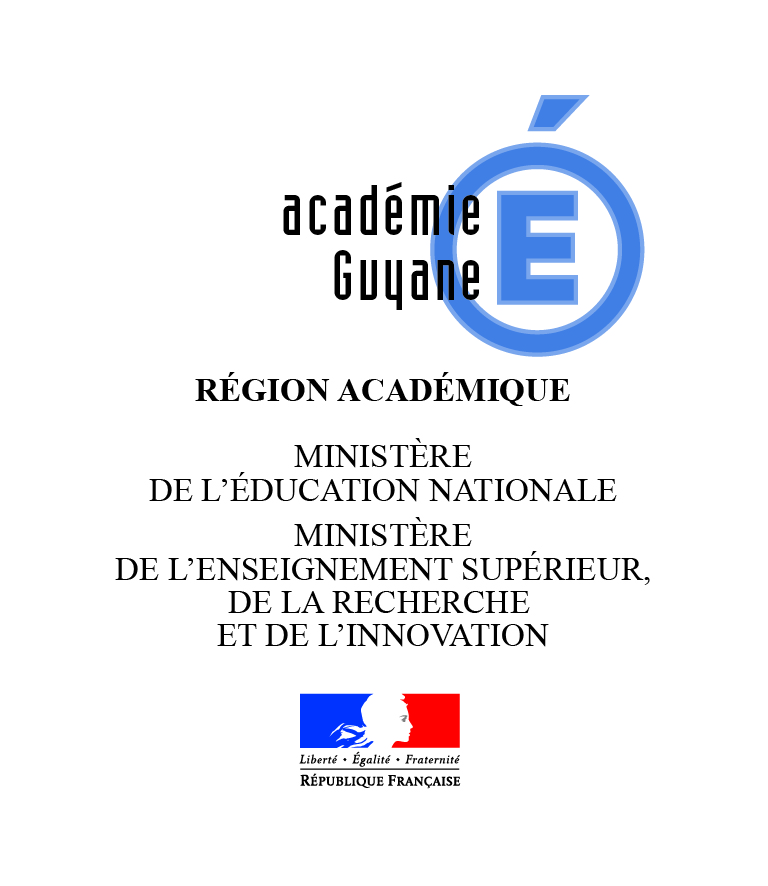 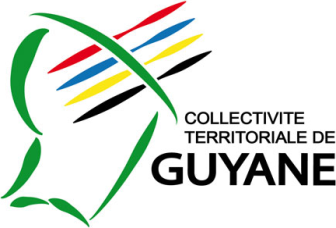 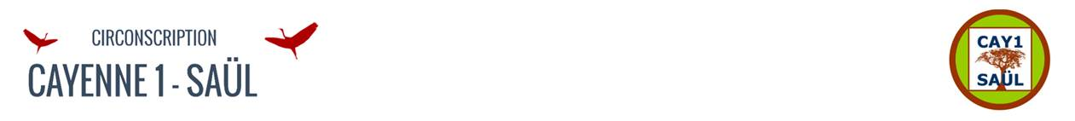 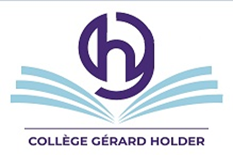 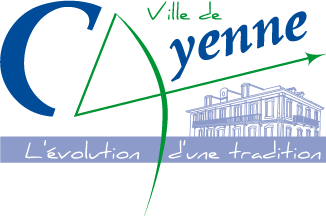 Comité de Pilotage – collège HOLDER
II.       Bilan des actions engagées
a)	Participation commune aux projets du 1er degré
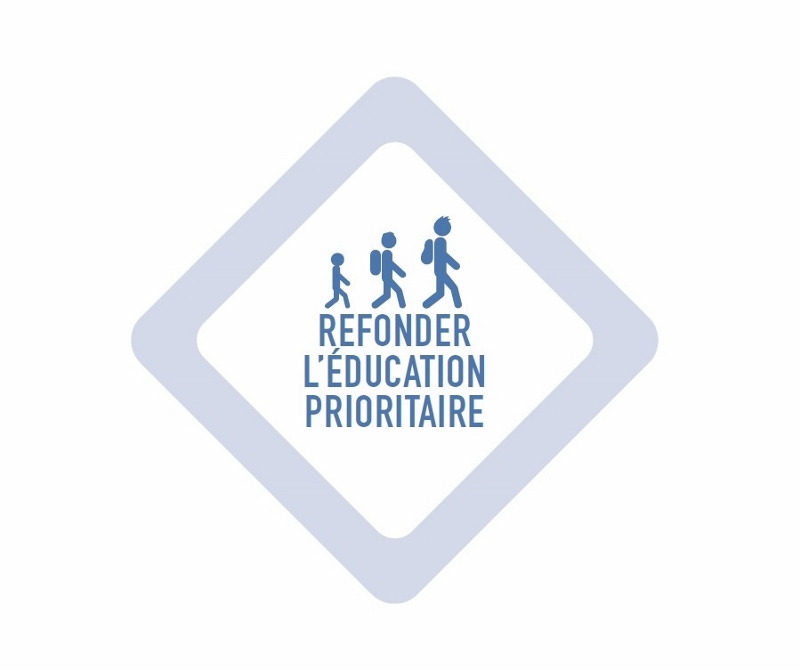 Coordonnatrice REP+ : Madame HO WEN SZE Nora
8
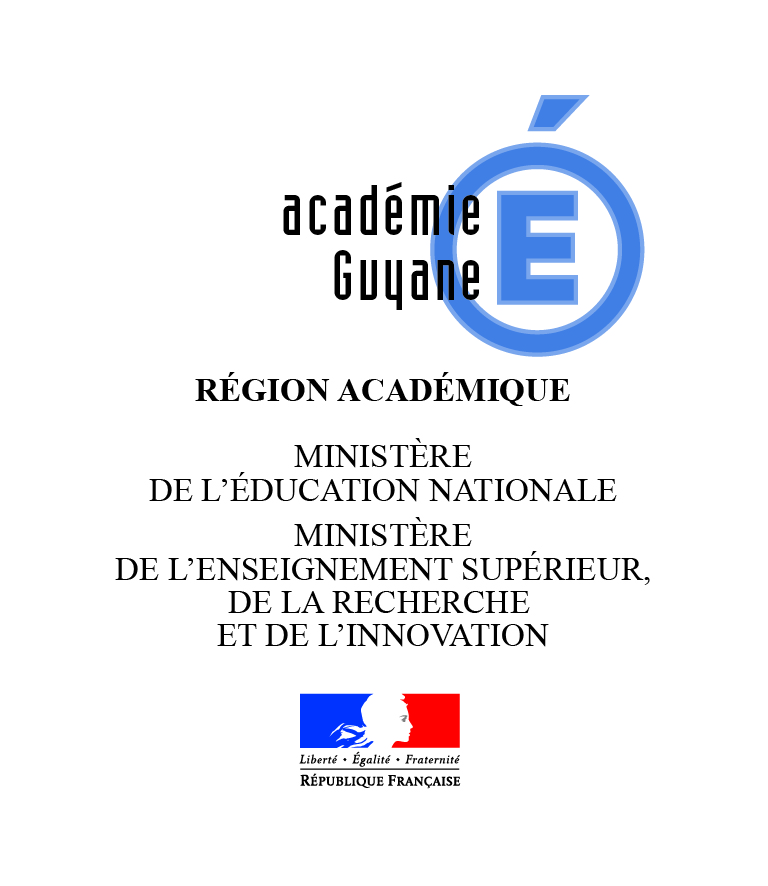 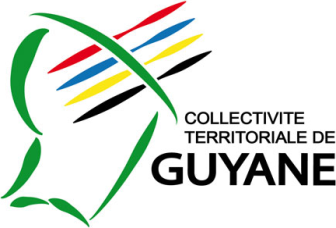 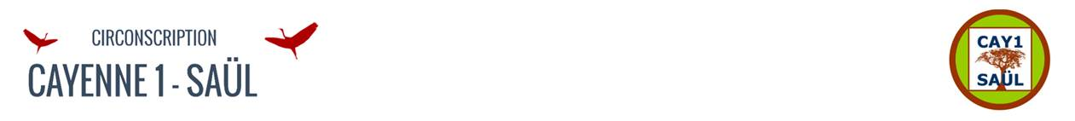 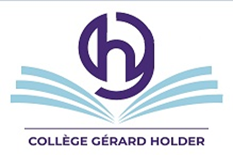 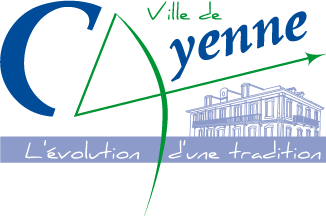 Comité de Pilotage – collège HOLDER
II.       Bilan des actions engagées
a)	Participation commune aux projets du 1er degré
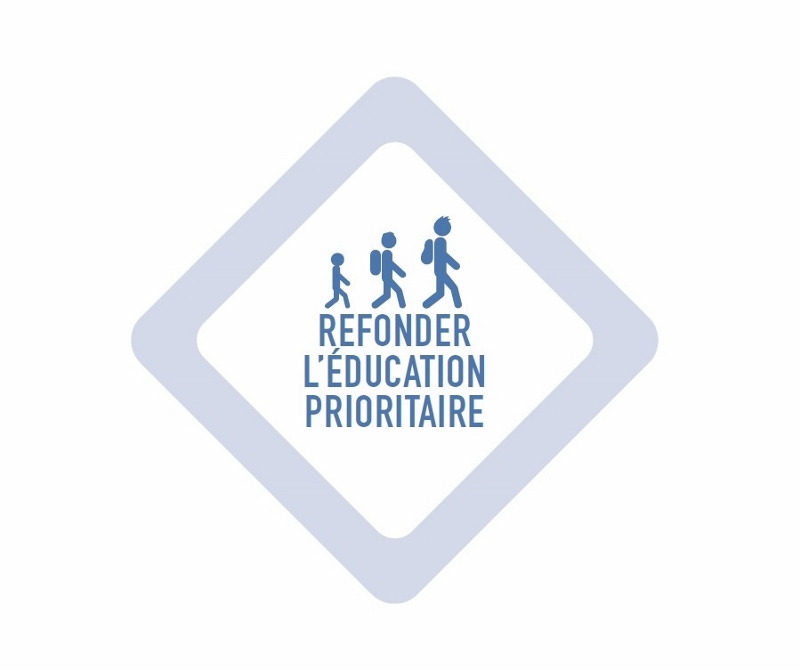 Coordonnatrice REP+ : Madame HO WEN SZE Nora
9
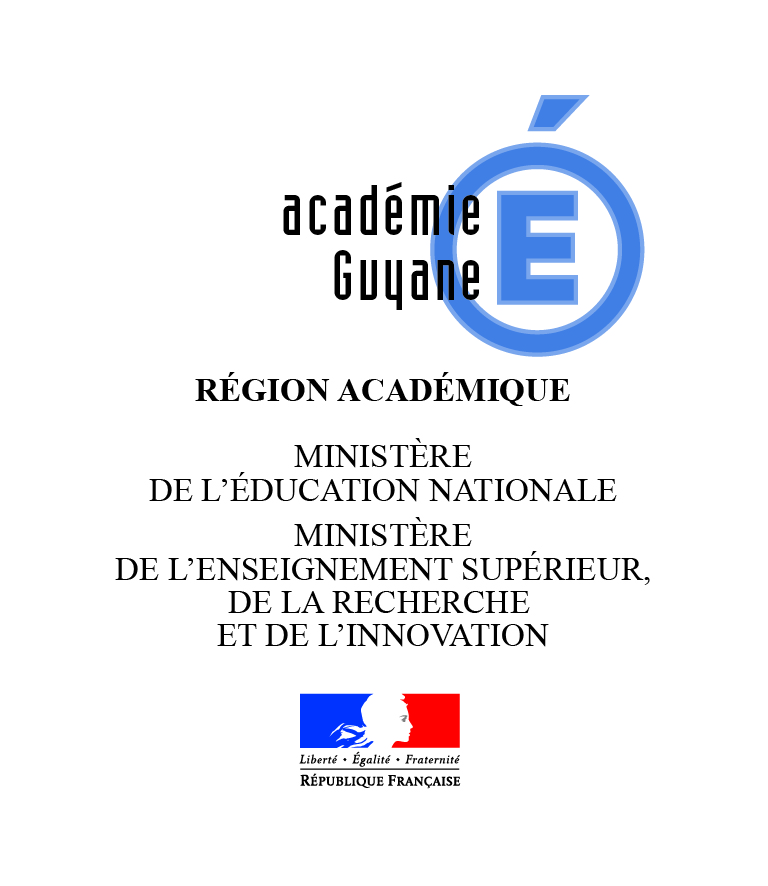 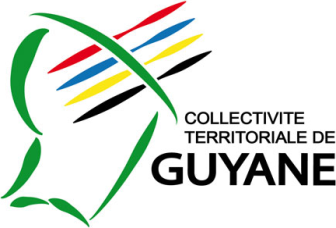 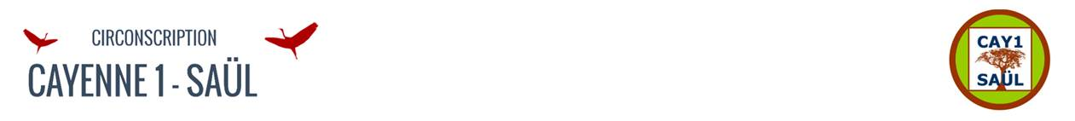 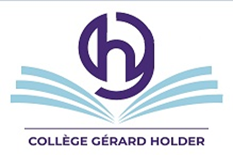 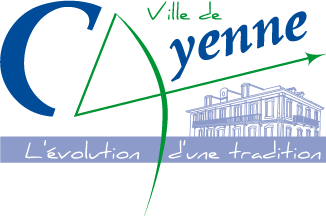 Comité de Pilotage – collège HOLDER
II.       Bilan des actions engagées
Participation commune aux projets du 1er degré
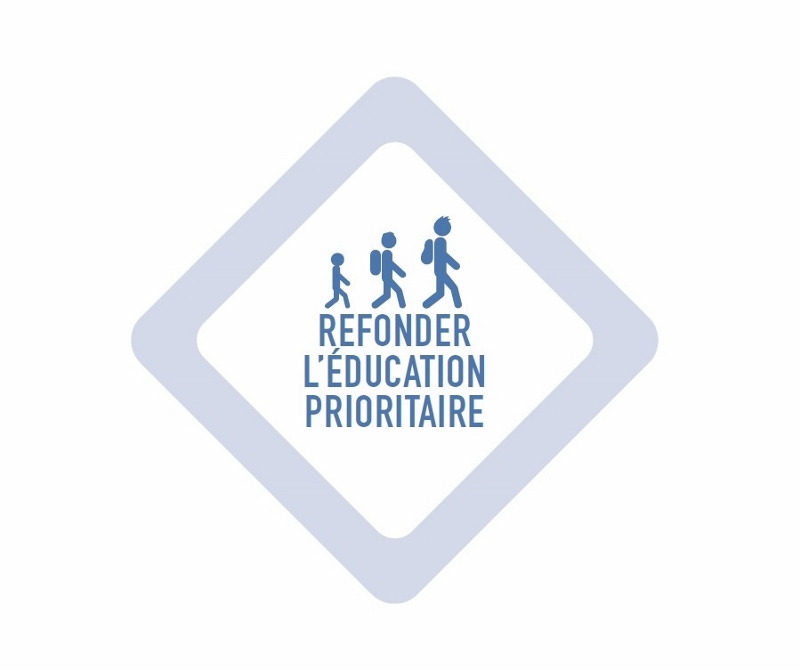 Coordonnatrice REP+ : Madame HO WEN SZE Nora
10
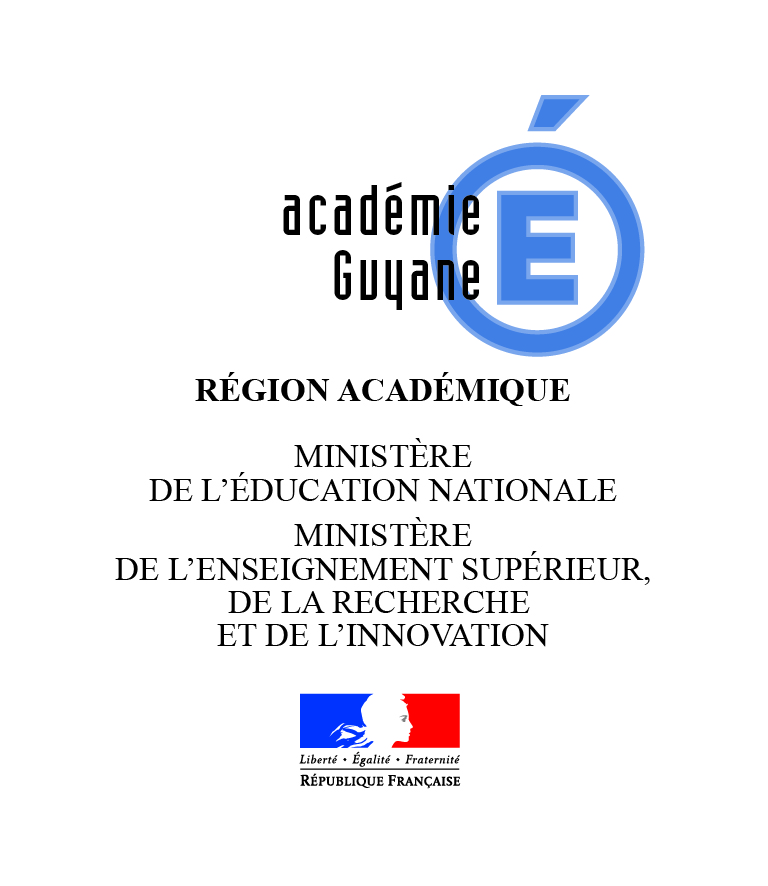 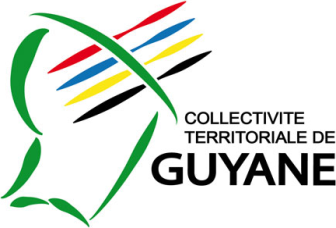 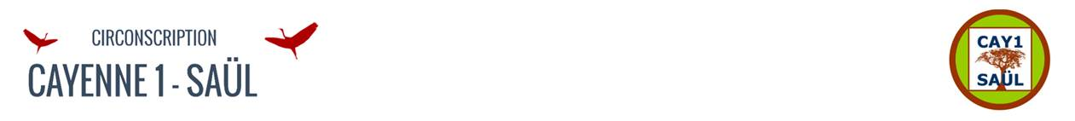 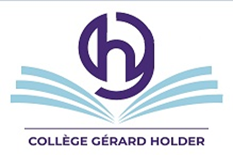 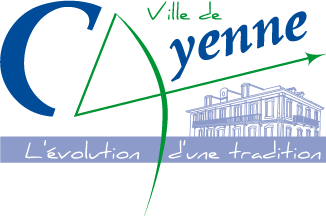 Comité de Pilotage – collège HOLDER
II.       Bilan des actions engagées
b)	Visites systématiques au collège
# Planning proposé :
	> 08h30 = départ en bus de l’école,
	> 08h45 = arrivée devant le collège et prise en charge par les AED,
	> 09h = 50% d’une classe de CM2 assistent à un cours avec 50% d’une classe de Sixième et 50% d’une classe de CM2 visitent le collège avec 50% d’une classe de Sixième,
 	> 09h55 = récréation avec l’ensemble des collégiens,
	> 10h10 = 50% d’une classe de CM2 visitent le collège avec 50% d’une classe de Sixième et 50% d’une classe de CM2 assistent à un cours avec 50% d’une classe de Sixième,
	> 11h = repas à la cantine scolaire (5,50€/élèves),
	> 12h = Démonstration avec Géogébra par un enseignant de Mathématiques,
	> 13h15 = Intervention de la Vie scolaire et présentation des enseignants facultatifs,
           > 13h45 = Retour dans des classes (2 à 3 élèves de CM2 par sixième),
           > 15h = Regroupement avant départ en bus et débriefing (sondage),
           > 15h15 = départ en bus du collège,
           > 15h30 = arrivée devant l’école.
# Dates suggérées :
              > 24/4, 25/4, 27/4, 28/4, 02/05, 04/05, 05/05, 09/05, 11/05 et 12/05,
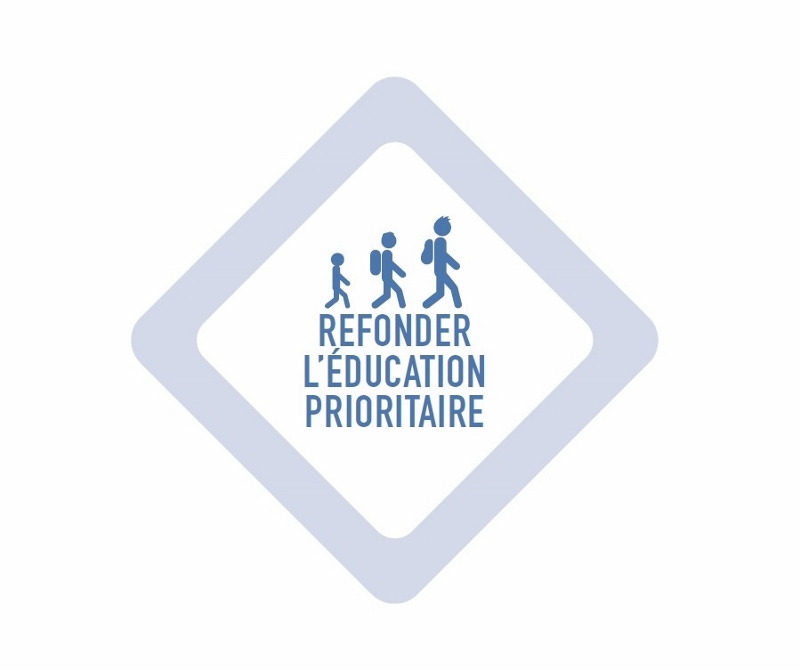 Coordonnatrice REP+ : Madame HO WEN SZE Nora
11
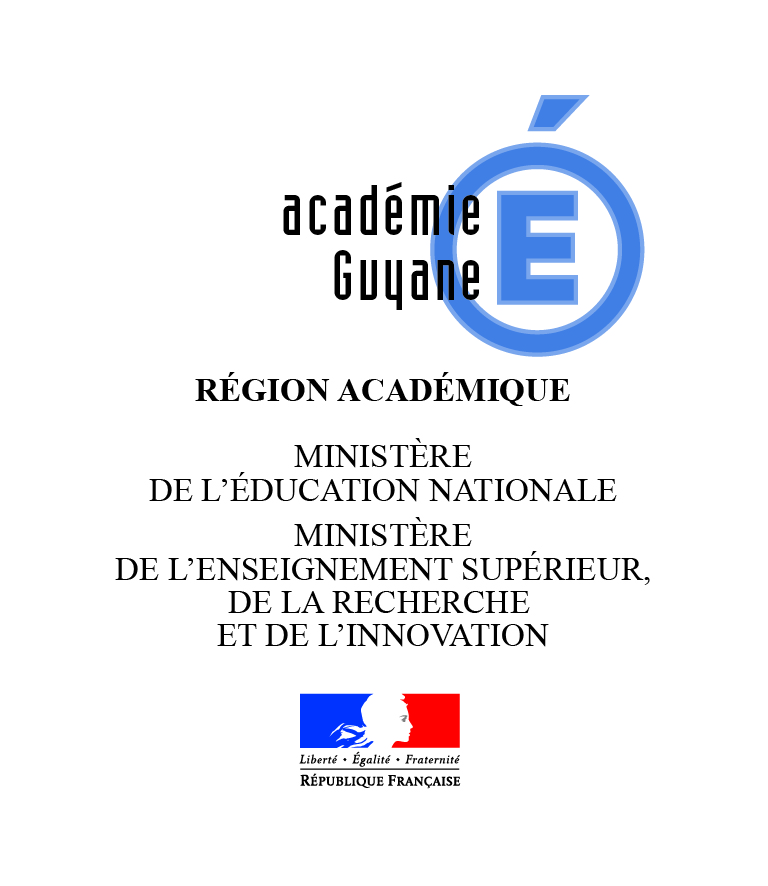 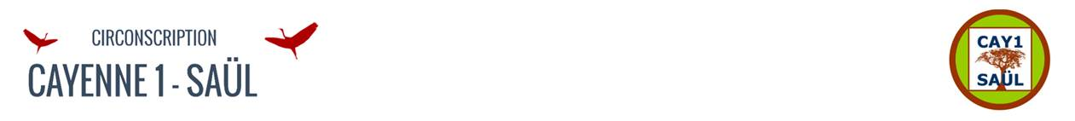 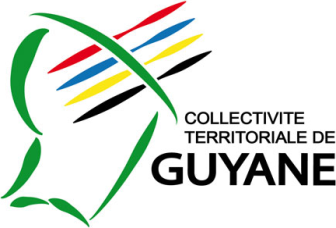 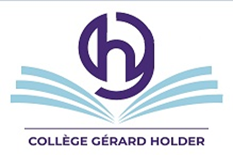 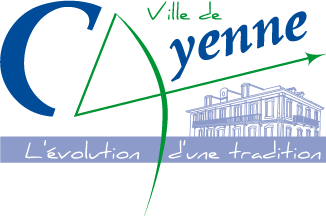 Comité de Pilotage – collège HOLDER
III.     Perspectives 2023 - 2024
Ecole maternelle JEAN MACE:
Les ateliers scientifiques
La comédie musicale
Projets créoles
Ecole maternelle AGARANDE:
Les ateliers mathématiques
Les ateliers de psychomotricité
Groupe scolaire PHINERA-HORTH:
Concours du jeune citoyen
Danse Aluku
Jardin et EDD
Projet artistique KIKIVI avec l’artiste Tejee
Initiation à la poterie amérindienne
Ti DOKO KA LI
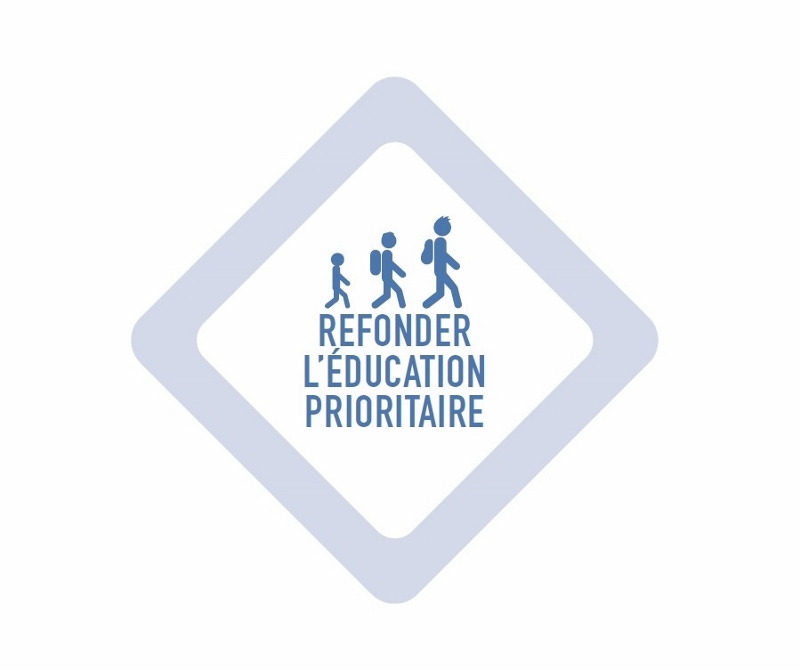 Coordonnatrice REP+ : Madame HO WEN SZE Nora
12
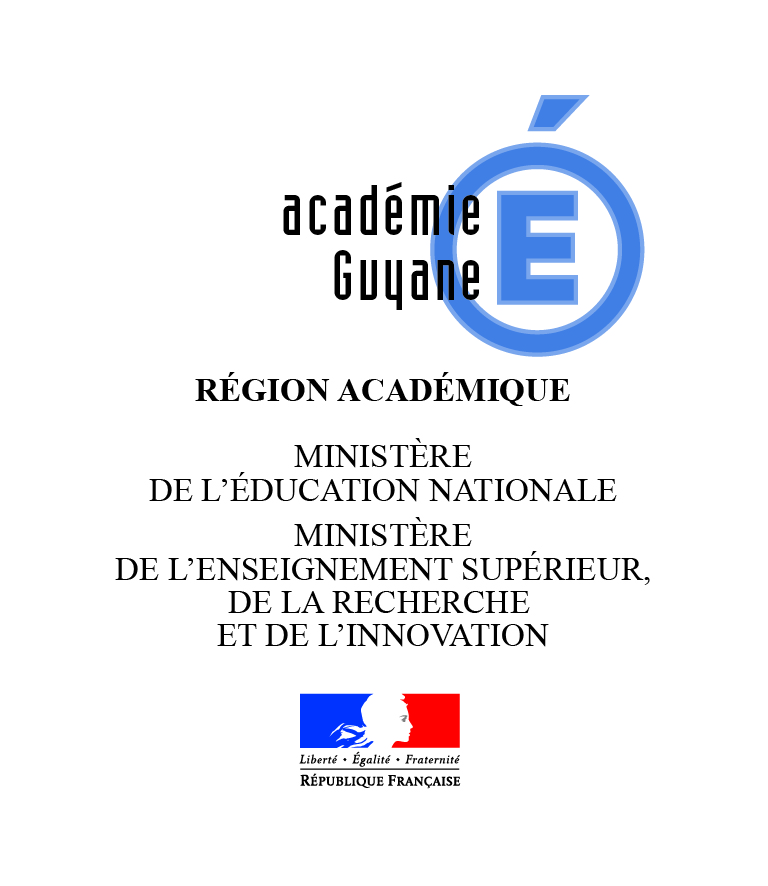 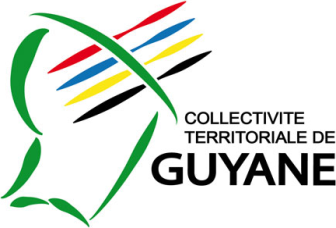 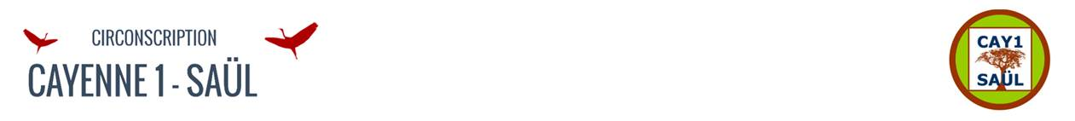 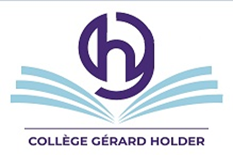 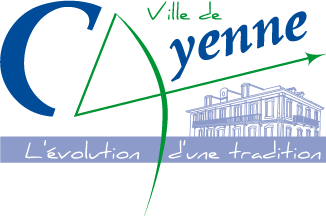 Comité de Pilotage – collège HOLDER
IV.     Moyens
a)	Dépôt des projets communs
2 par école
-	au rectorat : Accompagnement éducatif
-	au DAN : HSE, Equipements
-	à l’ARS : limite janvier-février 2024, équipement, prestation, Pass’culture
- Cités éducatives : fibre optique, équipements
b)	Achat/Leasing d’un bus
Prévu au second trimestre 2023-2024 pour visites communes
c)	Projet d’autofinancement
professeur EPS, …, plantes SEGPA
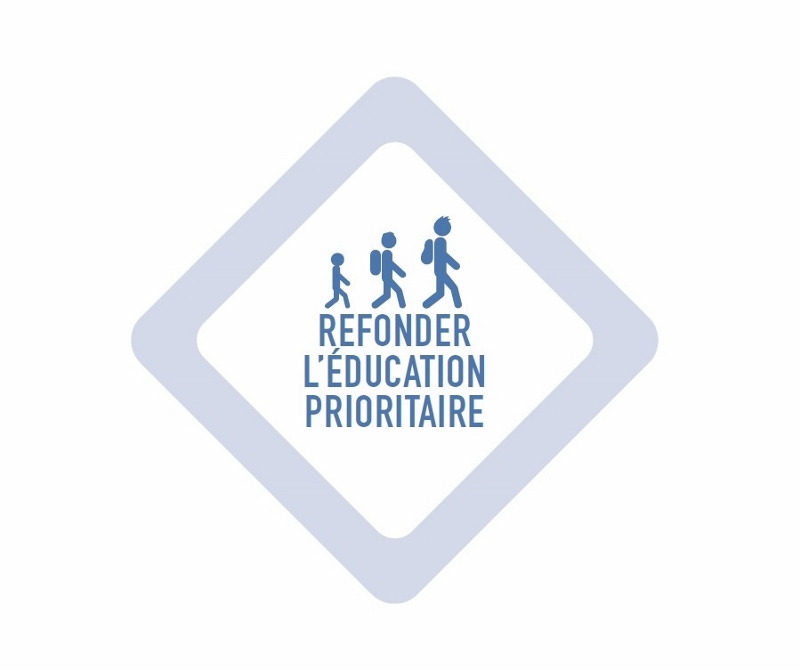 Coordonnatrice REP+ : Madame HO WEN SZE Nora
13
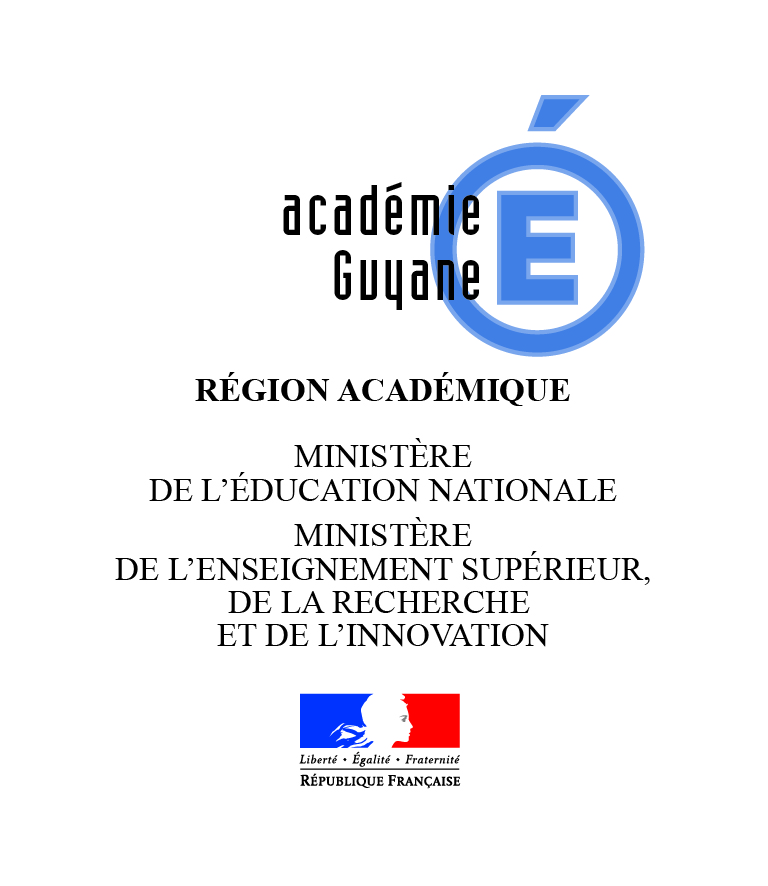 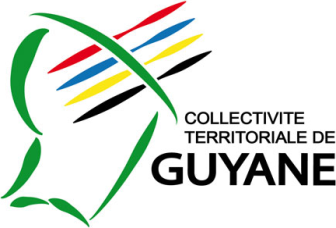 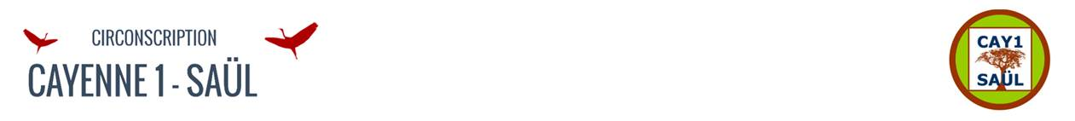 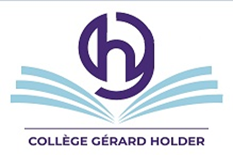 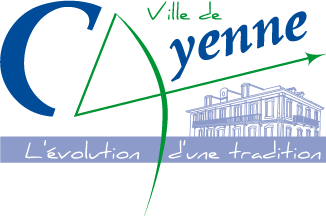 Comité de Pilotage – collège HOLDER
Questions diverses
Pas de questions.
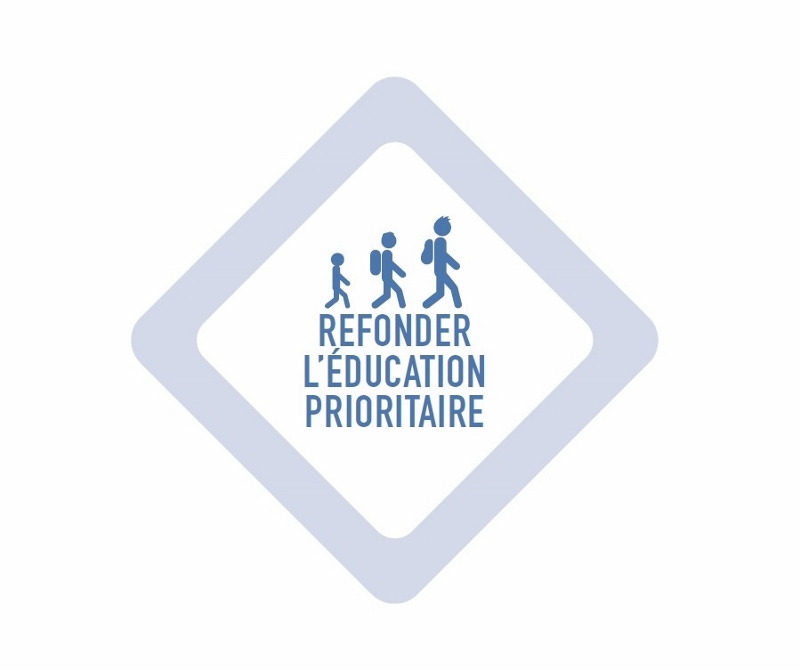 Coordonnatrice REP+ : Madame HO WEN SZE Nora
14
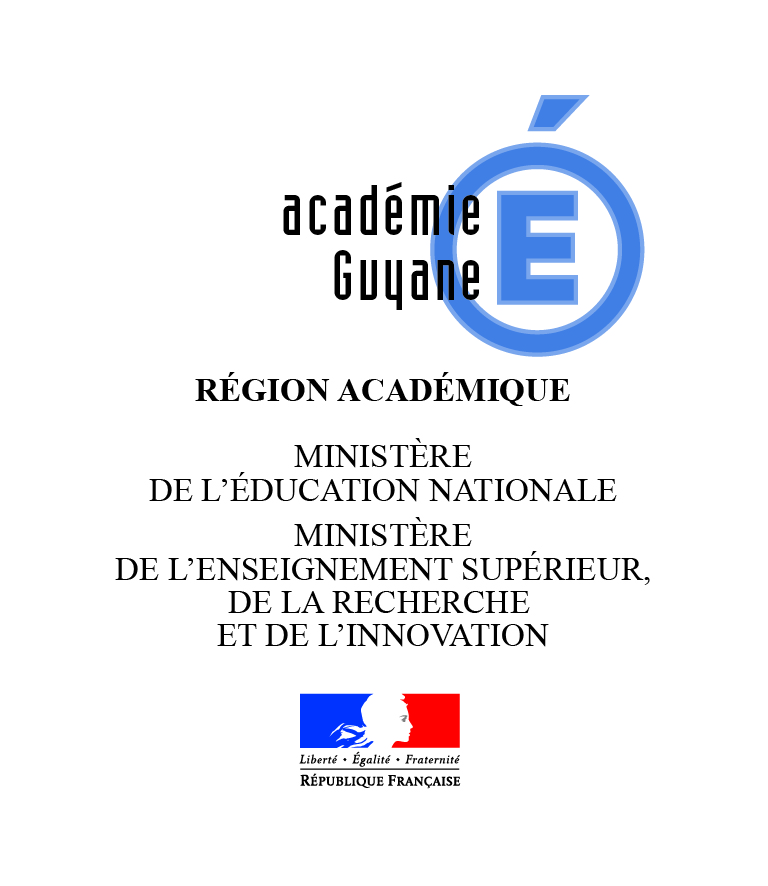 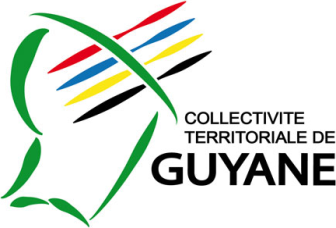 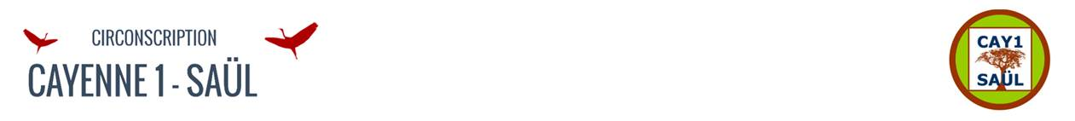 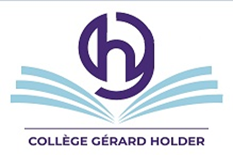 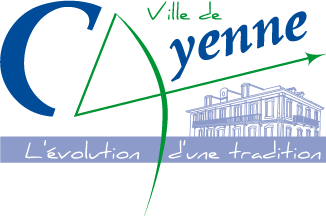 Comité de Pilotage – collège HOLDER
FIN.

MERCI POUR VOTRE ATTENTION.
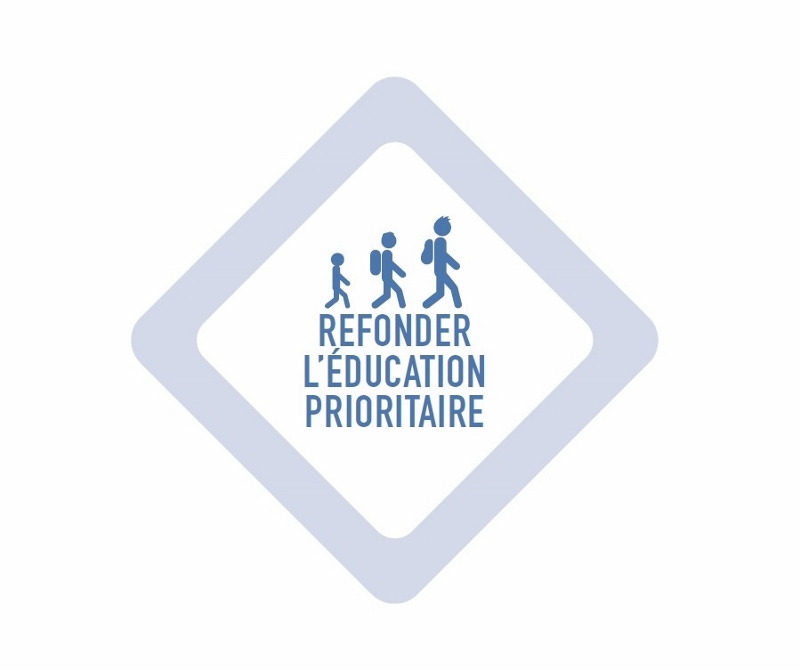 Coordonnatrice REP+ : Madame HO WEN SZE Nora
15